总结计划| 工作汇报 | 述职报告| 商务策划等
市场营销PPT模板
汇报：PPT营  时间：201X.08.08
目 录
CONTENTS
01
市场现状分析
02
营销目标和任务
03
营销执行策略
04
营销费用和预算
01
市场现状分析
We have many PowerPoint templates that has been specifically designed to help anyone that is stepping into the world of PowerPoint We have many templates that has been specifically designed to help anyone
一、市场现状分析
输入标题文字
在此处输入文字内容在此处输入文字内容在此处输入文字内容在此处输入文字内容在此处输入文字内容在此处输入文字内容在此处输入文字内容在此处输入文字内容在此处输入文字内容在此处输入文字内容在此处输入文字内容
在此处输入文字内容在此处输入文字内容在此处输入文字内容在此处输入文字内容在此处输入文字内容在此处输入文字内容在此处输入文字内容在此处输入文字内容
一、市场现状分析
59
23
10
9
%
%
%
%
点击此处输入与此小标题相关的文字描述内容。
点击此处输入与此小标题相关的文字描述内容。
在此输入标题
点击此处输入与此小标题相关的文字描述内容。
点击此处输入与此小标题相关的文字描述内容。
一、市场现状分析
在此处输入文字内容在此处输入文字内容在此处输入文字内容在此处输入文字内容在此处输入文字内容在此处输入文字内容在此处输入文字内容在此处输入文字内容在此处输入文字内容在此处输入文字内容在此处输入文字内容
9%
46%
28%
38%
项目内容
项目内容
项目内容
项目内容
在此处输入文字内容在此处输入文字内容在此处输入文字内容在此处输入文字内容
在此处输入文字内容在此处输入文字内容在此处输入文字内容在此处输入文字内容
在此处输入文字内容在此处输入文字内容在此处输入文字内容在此处输入文字内容
一、市场现状分析
输入标题文字
输入标题文字
输入标题文字
在此处输入文字内容在此处输入文字内容在此处输入文字内容在此处输入文字内容在此处输入文字内容
在此处输入文字内容在此处输入文字内容在此处输入文字内容在此处输入文字内容在此处输入文字内容
在此处输入文字内容在此处输入文字内容在此处输入文字内容在此处输入文字内容在此处输入文字内容
一、市场现状分析
标题文字添加
标题文字添加
标题文字添加
用户可以在投影仪或者计算机上进行演示也可以将演示文稿打印出来
用户可以在投影仪或者计算机上进行演示也可以将演示文稿打印出来
用户可以在投影仪或者计算机上进行演示也可以将演示文稿打印出来
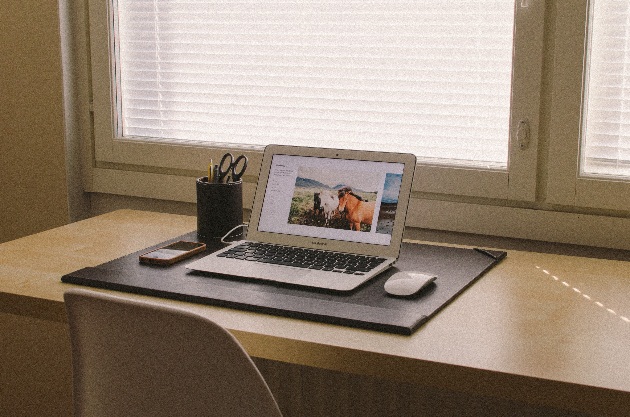 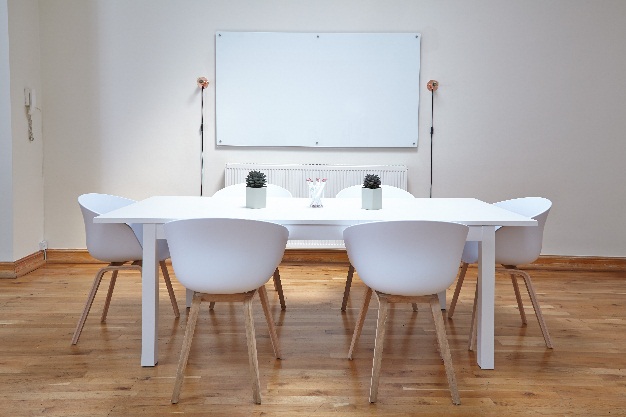 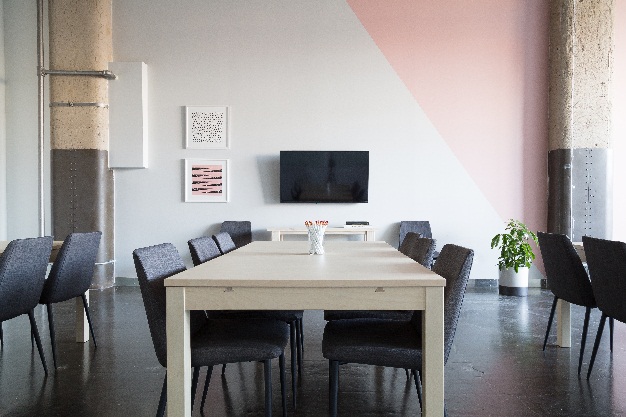 一、市场现状分析
单击此处添加标题
此处添加详细文本描述，建议与标题相关并符合整体语言风格
单击此处添加标题
此处添加详细文本描述，建议与标题相关并符合整体语言风格
单击此处添加标题
此处添加详细文本描述，建议与标题相关并符合整体语言风格
单击此处添加标题
此处添加详细文本描述，建议与标题相关并符合整体语言风格
单击此处添加标题
此处添加详细文本描述，建议与标题相关并符合整体语言风格
单击此处添加标题
此处添加详细文本描述，建议与标题相关并符合整体语言风格
02
营销目标和任务
We have many PowerPoint templates that has been specifically designed to help anyone that is stepping into the world of PowerPoint We have many templates that has been specifically designed to help anyone
二、营销目标和任务
文字内容
文字内容
文字内容
文字内容
72%
57%
36%
56%
点击此处输入与此小标题或图形相关的文字描述内容或数据分析。
点击此处输入与此小标题或图形相关的文字描述内容或数据分析。
点击此处输入与此小标题或图形相关的文字描述内容或数据分析。
点击此处输入与此小标题或图形相关的文字描述内容或数据分析。
二、营销目标和任务
100%
90%
80%
70%
60%
50%
Income 01
Income 02
Income 03
Income 04
Income 05
Income 06
用户可以在投影仪或者计算机上进行演示，也可以将演示文稿打印出来，制作成胶片，以便应用到更广泛的领域中。利用不仅可以创建演示文稿，还可以在互联网上召开面对面会议、远程会议或在网上给观众展示演示文稿
二、营销目标和任务
此处添加标题
此处添加标题
点击输入简要文字内容，文字内容需概括精炼，不用多余的文字修饰，言简意赅的说明
点击输入简要文字内容，文字内容需概括精炼，不用多余的文字修饰，言简意赅的说明
此处添加标题
此处添加标题
点击输入简要文字内容，文字内容需概括精炼，不用多余的文字修饰，言简意赅的说明
点击输入简要文字内容，文字内容需概括精炼，不用多余的文字修饰，言简意赅的说明
二、营销目标和任务
标题文字添加
用户可以在投影仪或者计算机上进行演示，也可以将演示文稿打印出来，制作成胶片，以便应用到更广泛的领域中。利用不仅可以创建演示文稿，还可以在互联网上召开面对面会议、远程会议或在网上给观众展示演示文稿
文字添加
文字添加
文字添加
文字添加
03
营销执行策略
We have many PowerPoint templates that has been specifically designed to help anyone that is stepping into the world of PowerPoint We have many templates that has been specifically designed to help anyone
三、营销执行策略
在此处输入文字内容在此处输入文字内容在此处输入文字内容在此处输入文字内容在此处输入文字内容在此处输入文字内容
在此处输入文字内容在此处输入文字内容在此处输入文字内容在此处输入文字内容在此处输入文字内容在此处输入文字内容
三、营销执行策略
标题文字添加
标题文字添加
标题文字添加
标题文字添加
用户可以在投影仪或者计算机上进行演示，也可以将演示文稿打印出来，制作成胶片，以便应用到更广泛的领域中。利用Microsoft Office PowerPoint不仅可以创建演示文稿
用户可以在投影仪或者计算机上进行演示，也可以将演示文稿打印出来，制作成胶片，以便应用到更广泛的领域中。利用Microsoft Office PowerPoint不仅可以创建演示文稿
用户可以在投影仪或者计算机上进行演示，也可以将演示文稿打印出来，制作成胶片，以便应用到更广泛的领域中。利用Microsoft Office PowerPoint不仅可以创建演示文稿
用户可以在投影仪或者计算机上进行演示，也可以将演示文稿打印出来，制作成胶片，以便应用到更广泛的领域中。利用Microsoft Office PowerPoint不仅可以创建演示文稿
2015
2016
2017
2018
三、营销执行策略
此处添加标题
此处添加标题
此处添加标题
请在此处添加文字信息，表达图的含义请在此处添加文字。
请在此处添加文字信息，表达图的含义请在此处添加文字。
请在此处添加文字信息，表达图的含义请在此处添加文字。
在此录入上述图表的综合描述说明，在此录入上述图表的上述图表的综合描述说明入。在此录入上述图表的综合描述说明，在此录入上述图表的上述图表的综合描述说明入。在此录入上述图表的综合描述说明，在此录入上述图表的上述图表的综合描述说明入。
三、营销执行策略
点击此处输入与此小标题或者与此图形相关的内容介绍、数据统计、事件分析、总结概述等文字描述内容。
点击此处输入与此小标题或者与此图形相关的内容介绍、数据统计、事件分析、总结概述等文字描述内容。
关键词
关键词
关键词
关键词
点击此处输入与此小标题或者与此图形相关的内容介绍、数据统计、事件分析、总结概述等文字描述内容。
点击此处输入与此小标题或者与此图形相关的内容介绍、数据统计、事件分析、总结概述等文字描述内容。
三、营销执行策略
点击此处添加标题
点击此处添加标题
点击此处添加标题
点击此处添加标题
在此录入图表的综合描述说明。在此录入上述图表的综合描述说明，在此录入上述图表。
在此录入图表的综合描述说明。在此录入上述图表的综合描述说明，在此录入上述图表。
在此录入图表的综合描述说明。在此录入上述图表的综合描述说明，在此录入上述图表。
在此录入图表的综合描述说明。在此录入上述图表的综合描述说明，在此录入上述图表。
04
营销费用和预算
We have many PowerPoint templates that has been specifically designed to help anyone that is stepping into the world of PowerPoint We have many templates that has been specifically designed to help anyone
四、营销费用和预算
75%
在此输入小标题
用户可以在投影仪或者计算机上进行演示，也可以将演示文稿打印出来，制作成胶片，以便应用到更广泛的领域中。利用Microsoft Office PowerPoint不仅可以创建演示文稿，也可以将演示文稿打印出来，制作成胶片，以便应用到更广泛的领域中。利用Microsoft Office PowerPoint不仅可以创建演示文稿
四、营销费用和预算
在此录入上述图表的描述说明，在此录入上述图表的描述说明，
在此录入上述图表的描述说明，在此录入上述图表的描述说明，
在此录入上述图表的描述说明，在此录入上述图表的描述说明，
在此录入上述图表的描述说明，在此录入上述图表的描述说明，
在此录入上述图表的描述说明，在此录入上述图表的描述说明，
四、营销费用和预算
标题文字添加
标题文字添加
标题文字添加
标题文字添加
标题文字添加
用户可以在投影仪或者计算机上进行演示也可以将演示文稿打印出来制作成胶片
用户可以在投影仪或者计算机上进行演示也可以将演示文稿打印出来制作成胶片
用户可以在投影仪或者计算机上进行演示也可以将演示文稿打印出来制作成胶片
用户可以在投影仪或者计算机上进行演示也可以将演示文稿打印出来制作成胶片
用户可以在投影仪或者计算机上进行演示也可以将演示文稿打印出来制作成胶片
01
02
03
04
05
总结计划| 工作汇报 | 述职报告| 商务策划等
感谢各位的聆听
汇报：PPT营  时间：201X.08.08
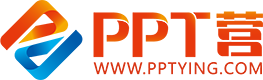 10000+套精品PPT模板全部免费下载
PPT营
www.pptying.com
[Speaker Notes: 模板来自于 https://www.pptying.com    【PPT营】]